WEEKLY 3.10-3.14
LUNCH MENU
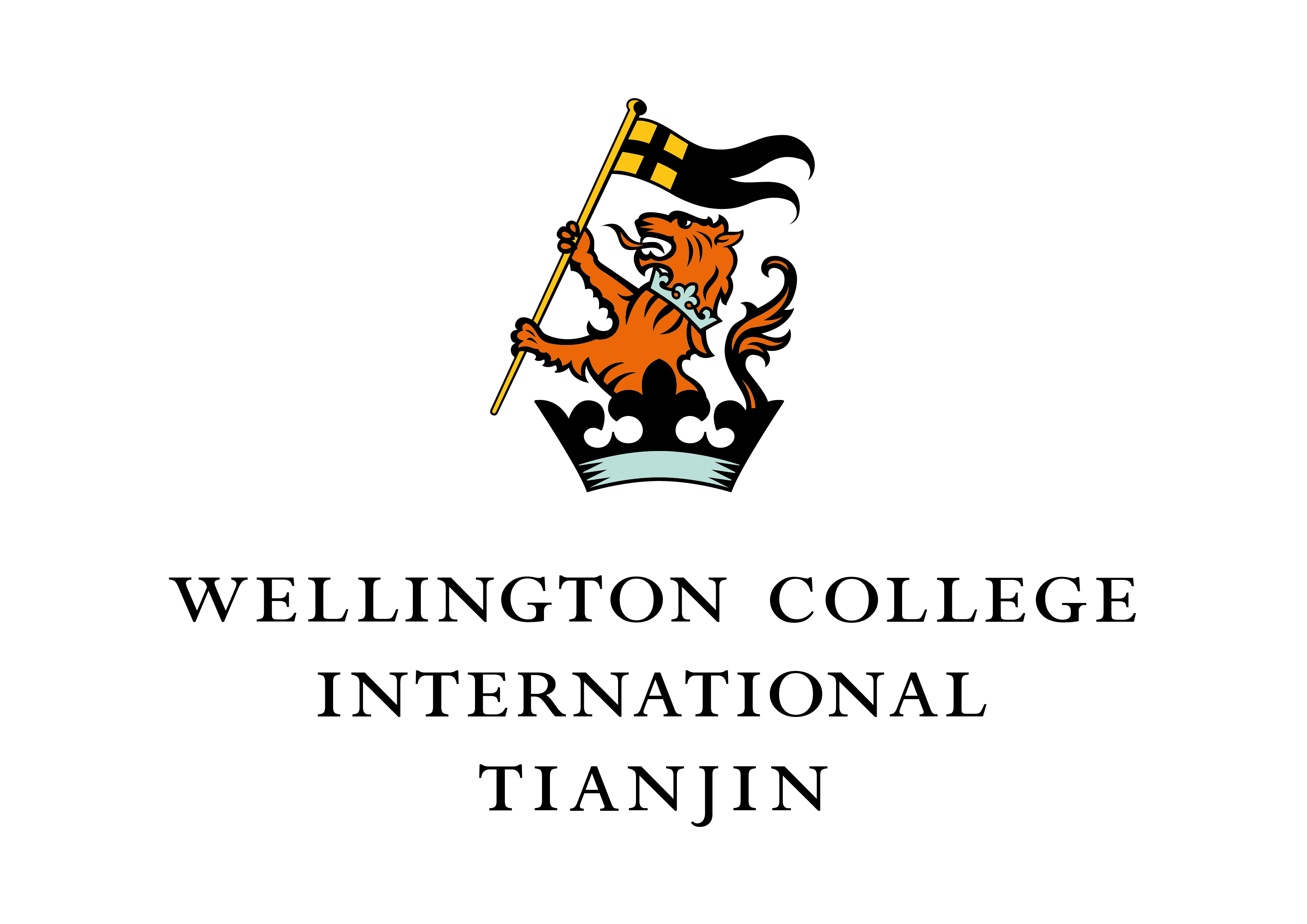 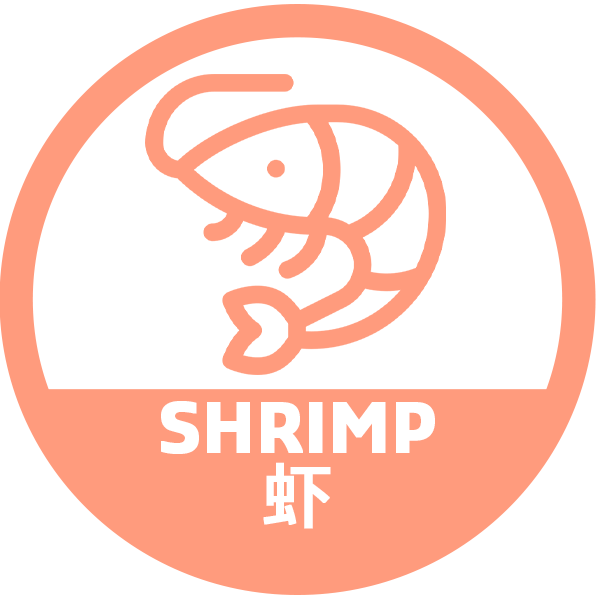 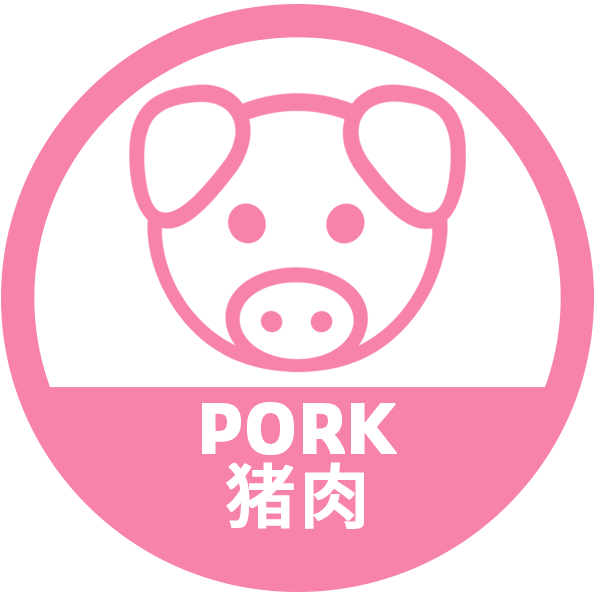 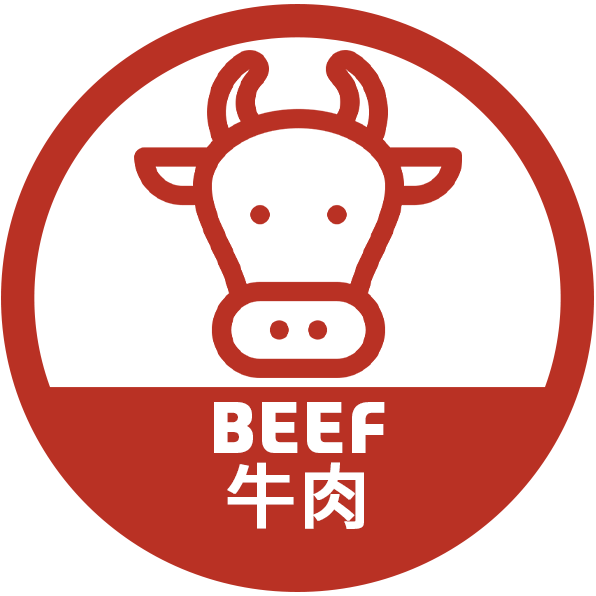 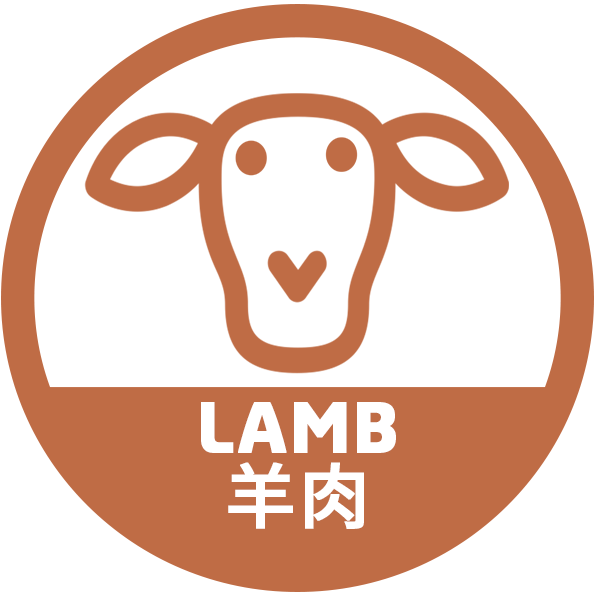 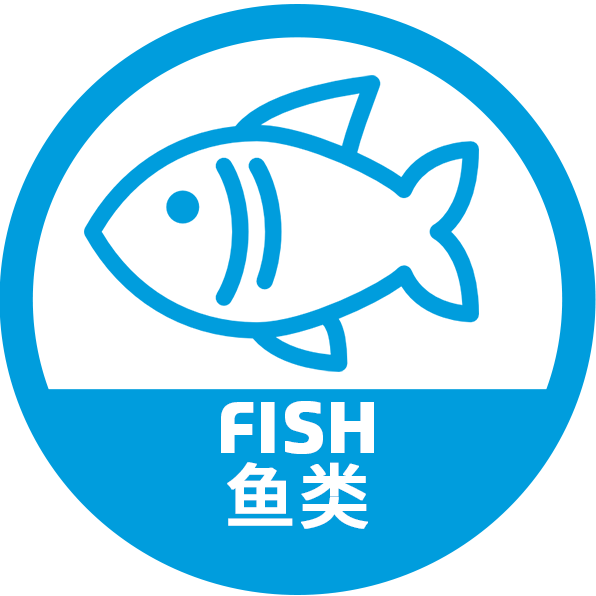 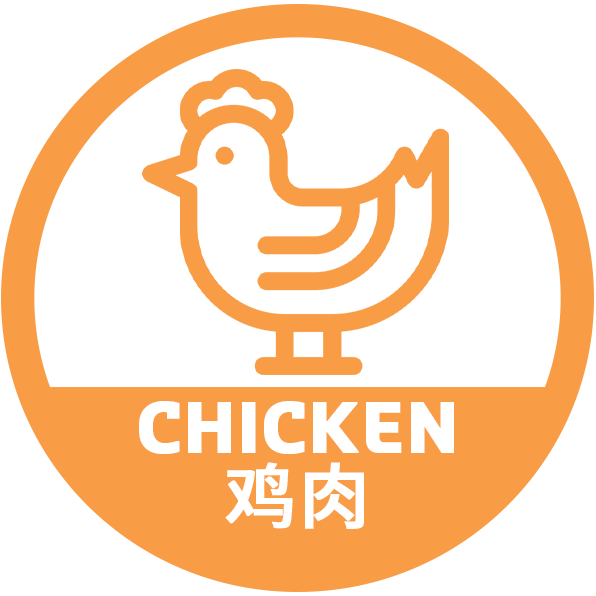 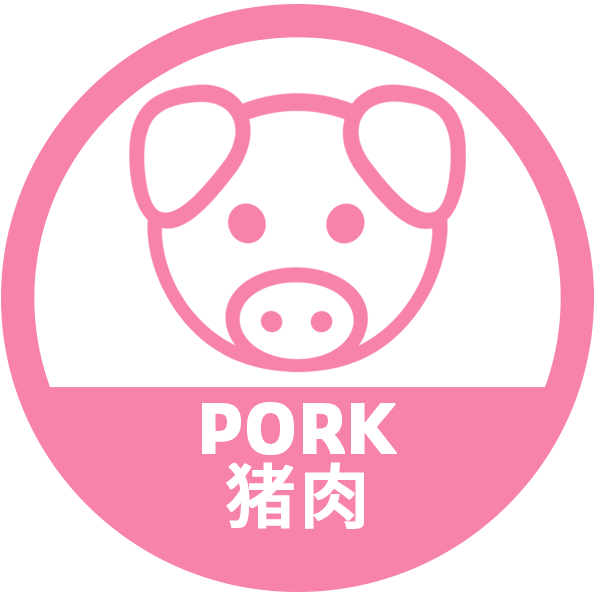 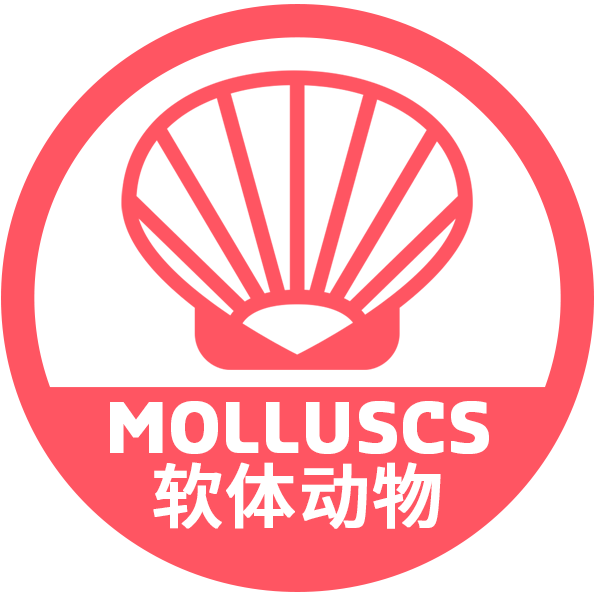 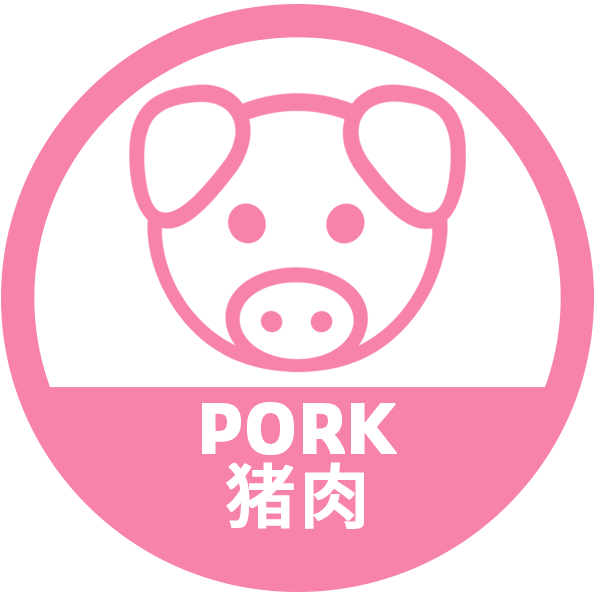 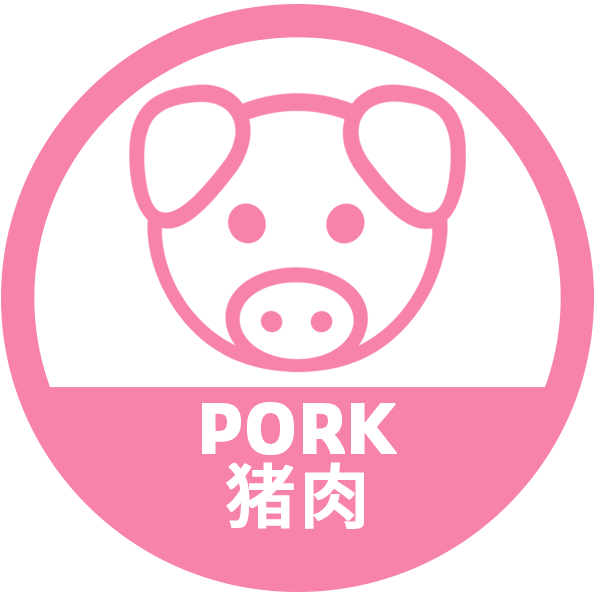 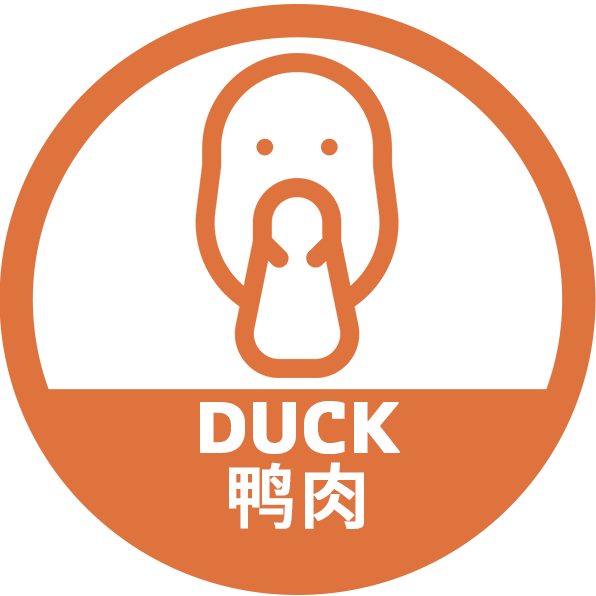 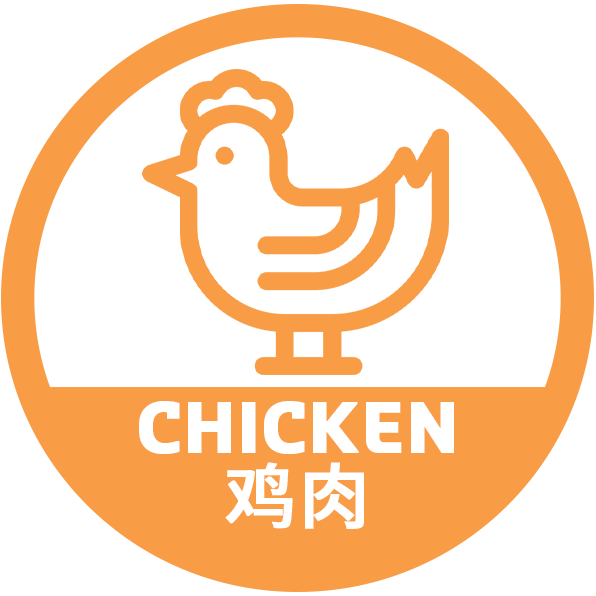 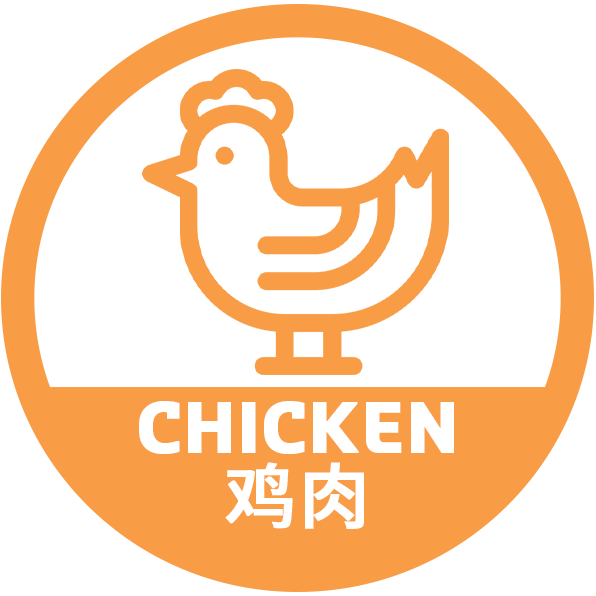 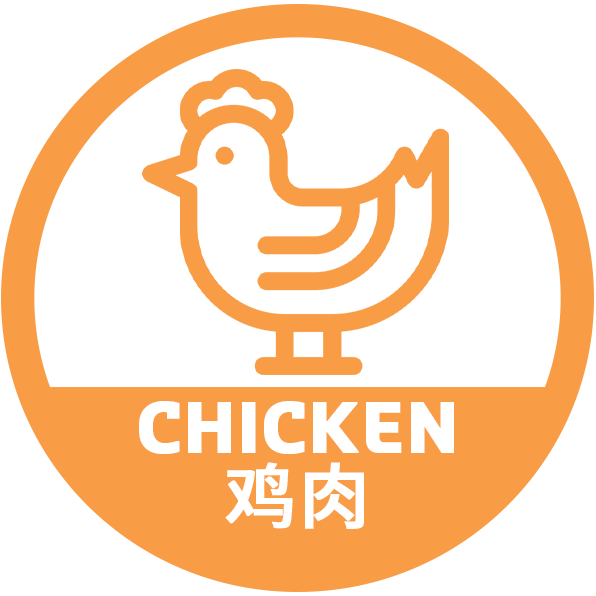 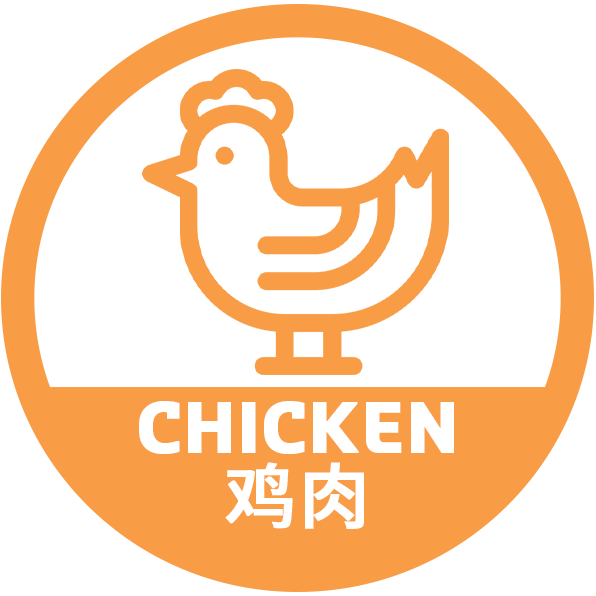 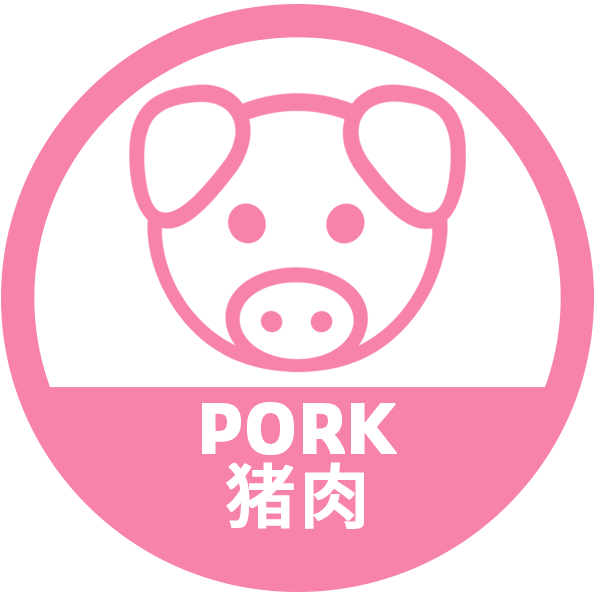 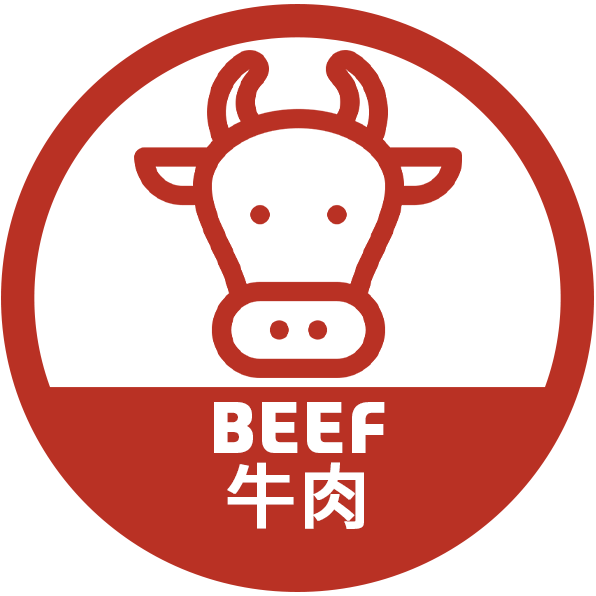 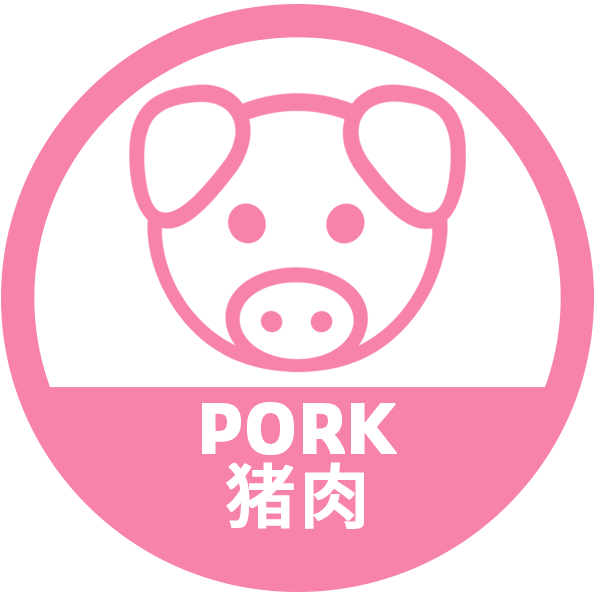 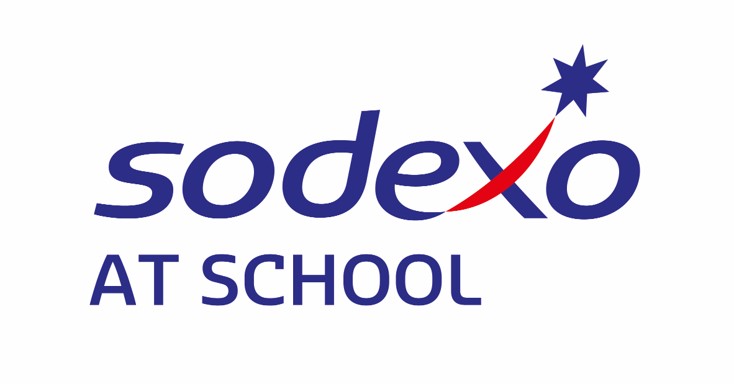 A LA CARTE
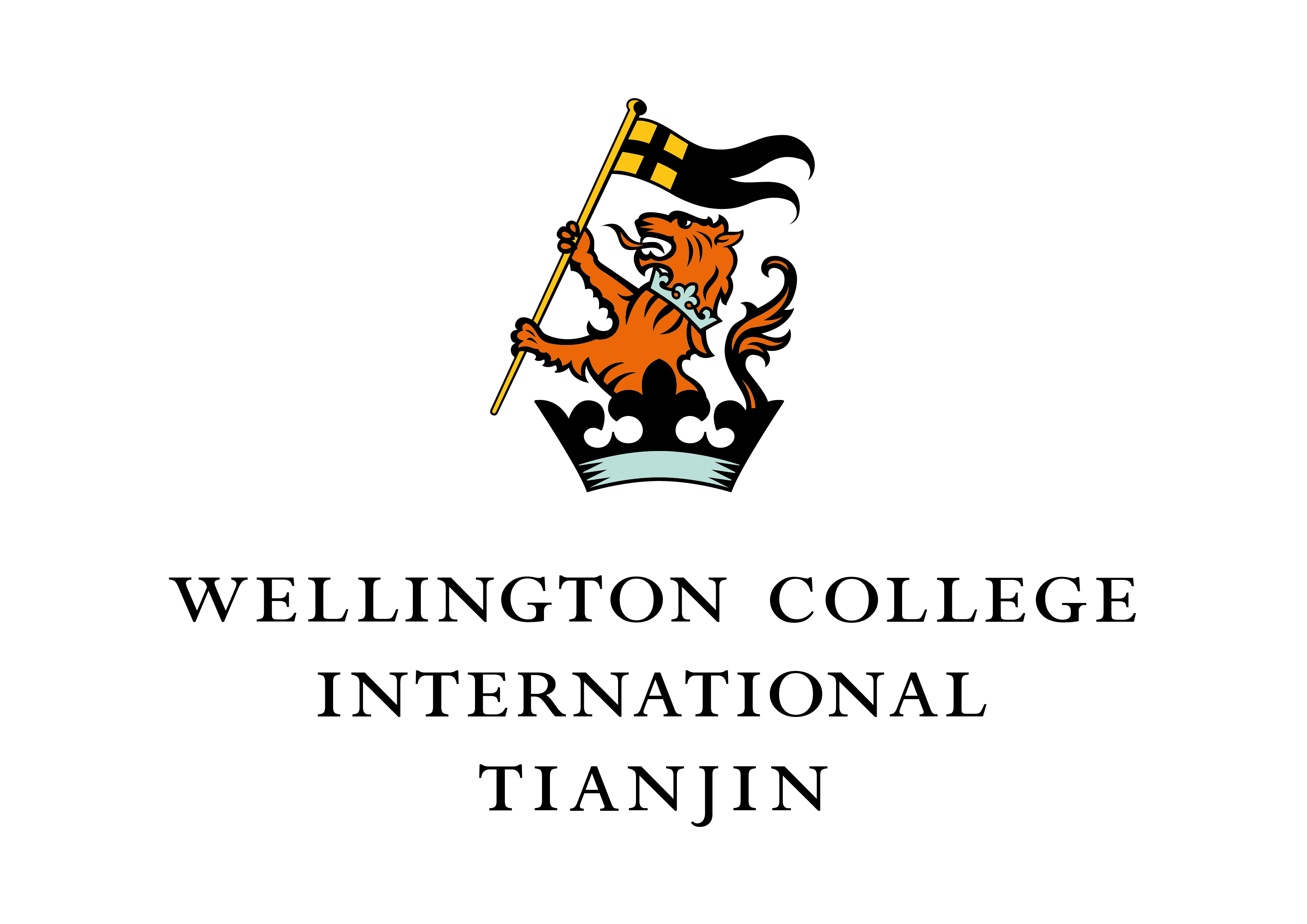 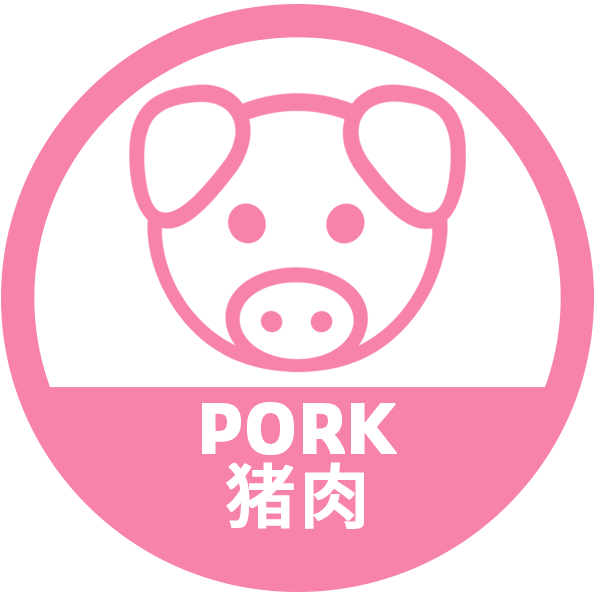 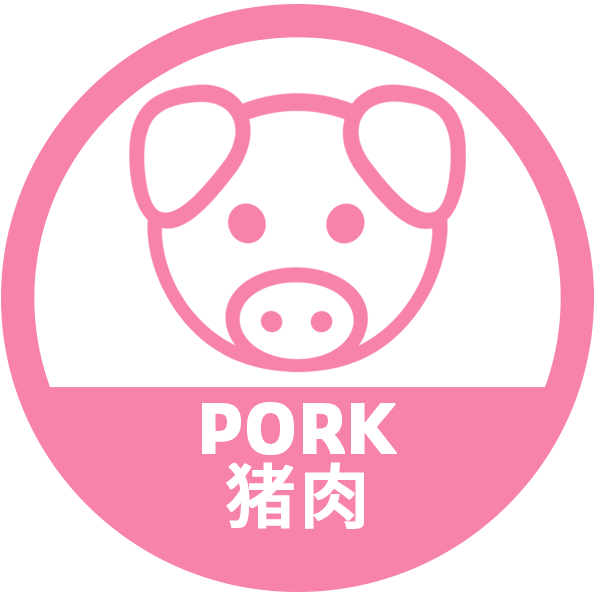 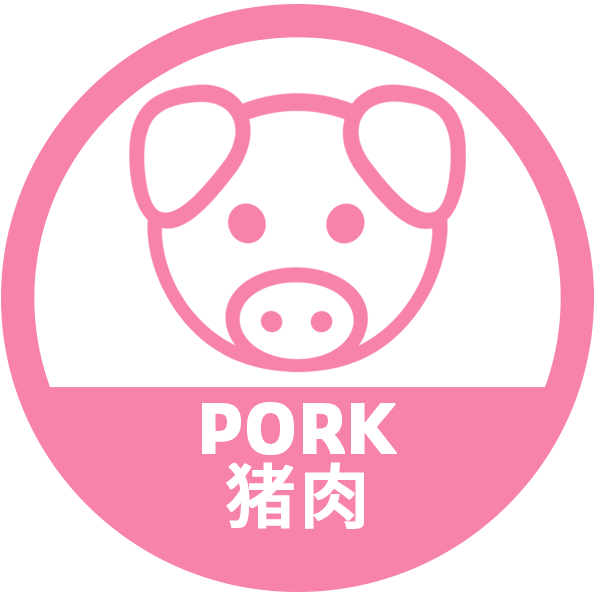 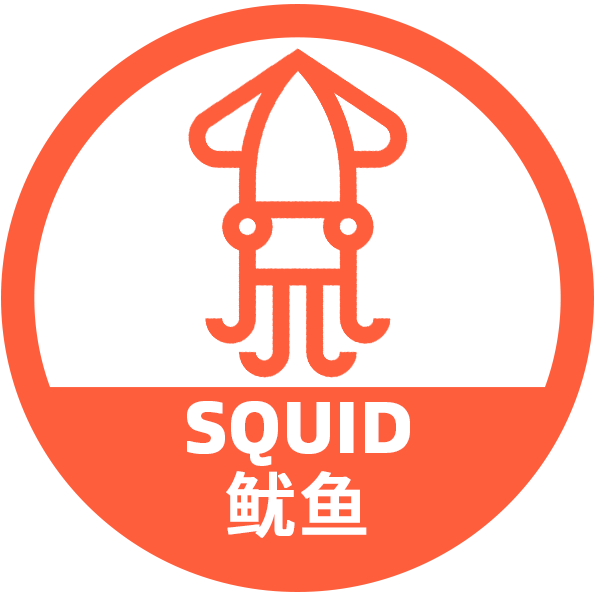 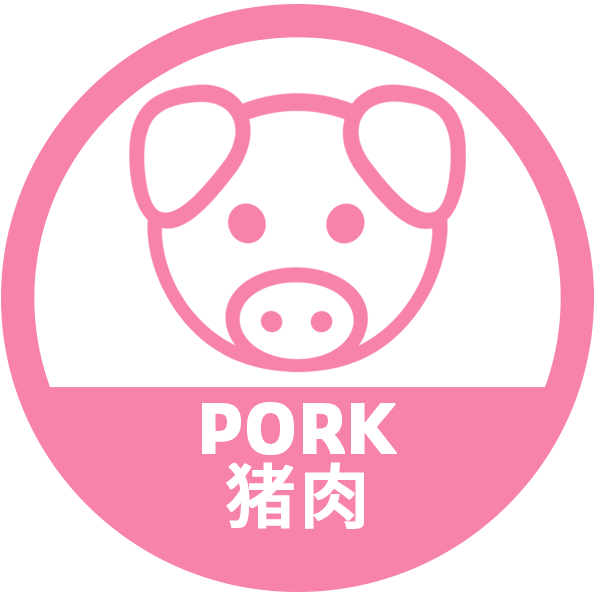 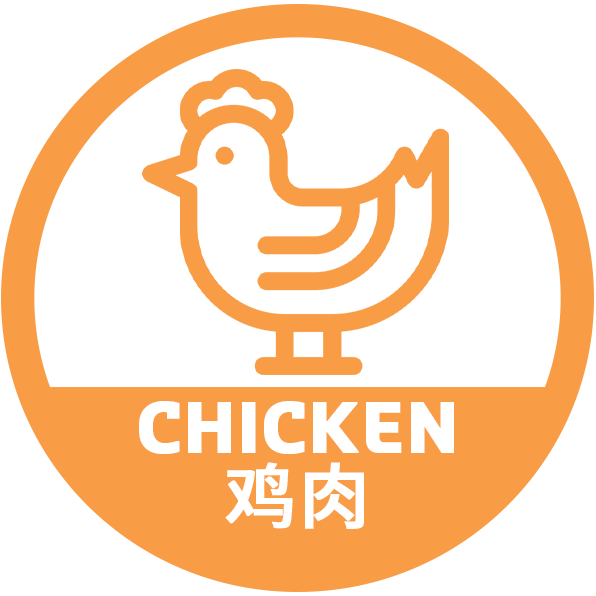 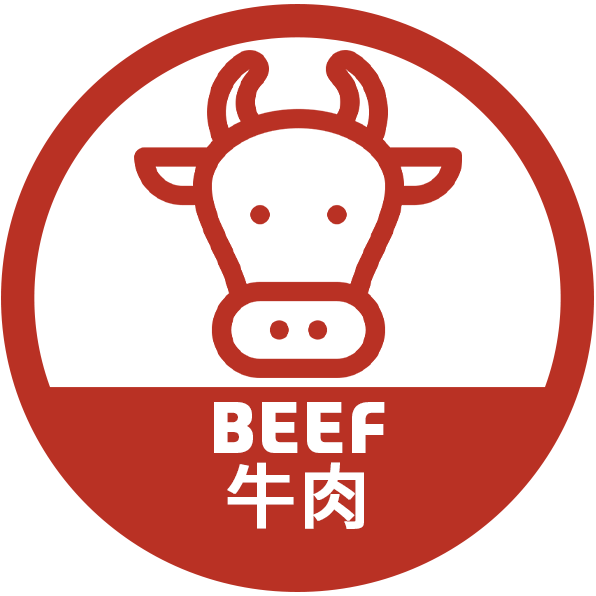 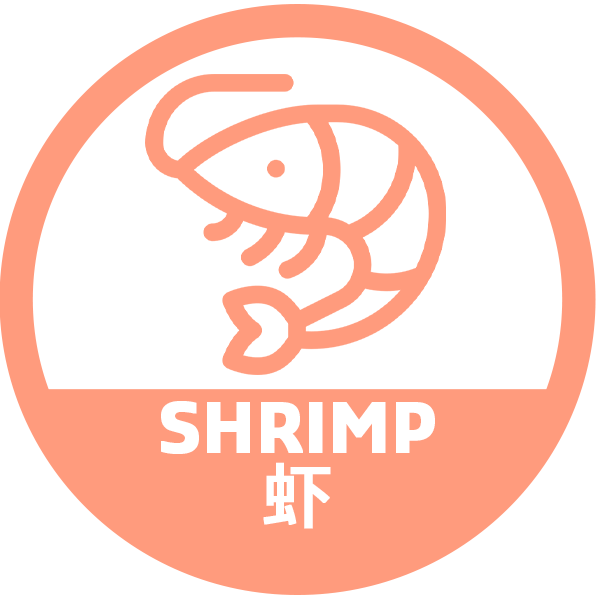 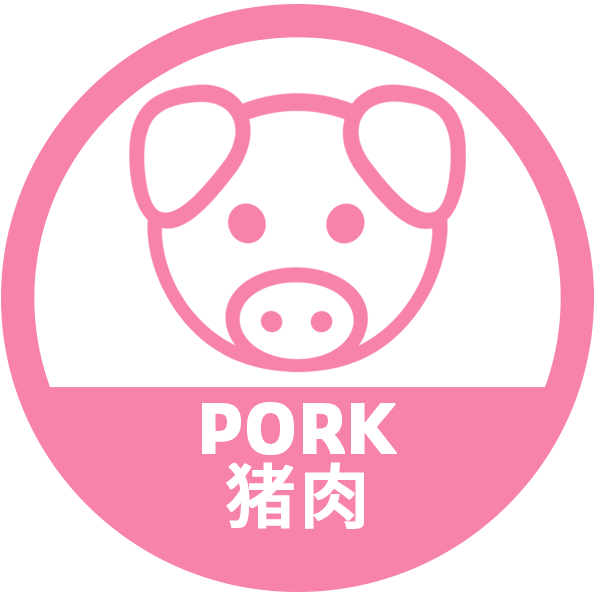 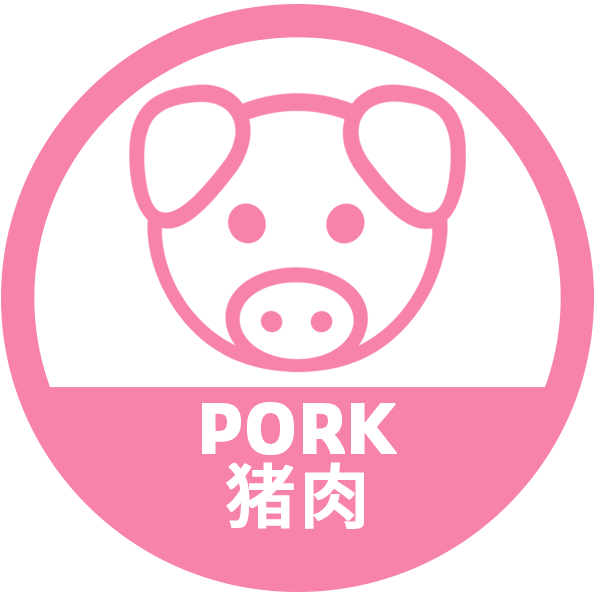 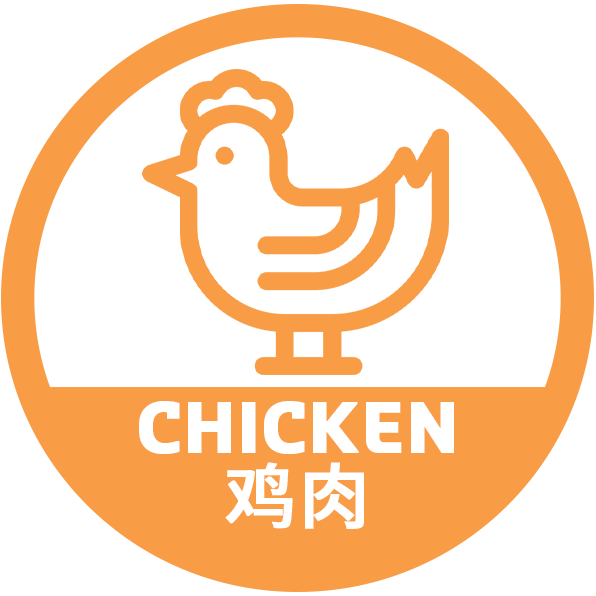 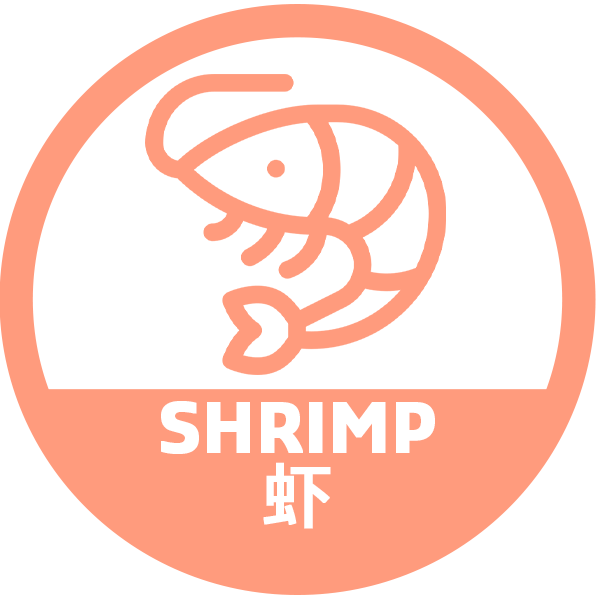 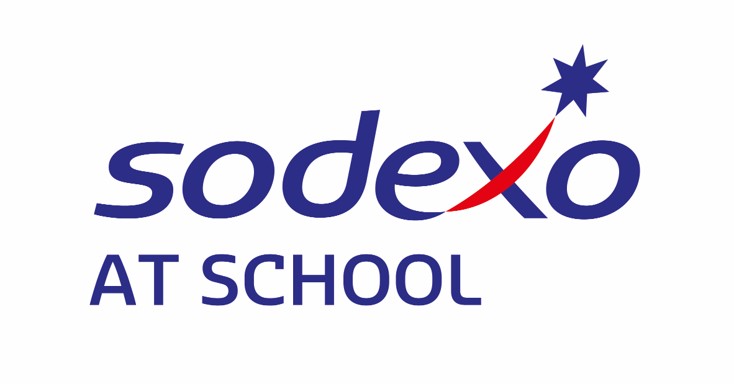 WEEKLY 3.10-3.14
BOARDING MENU
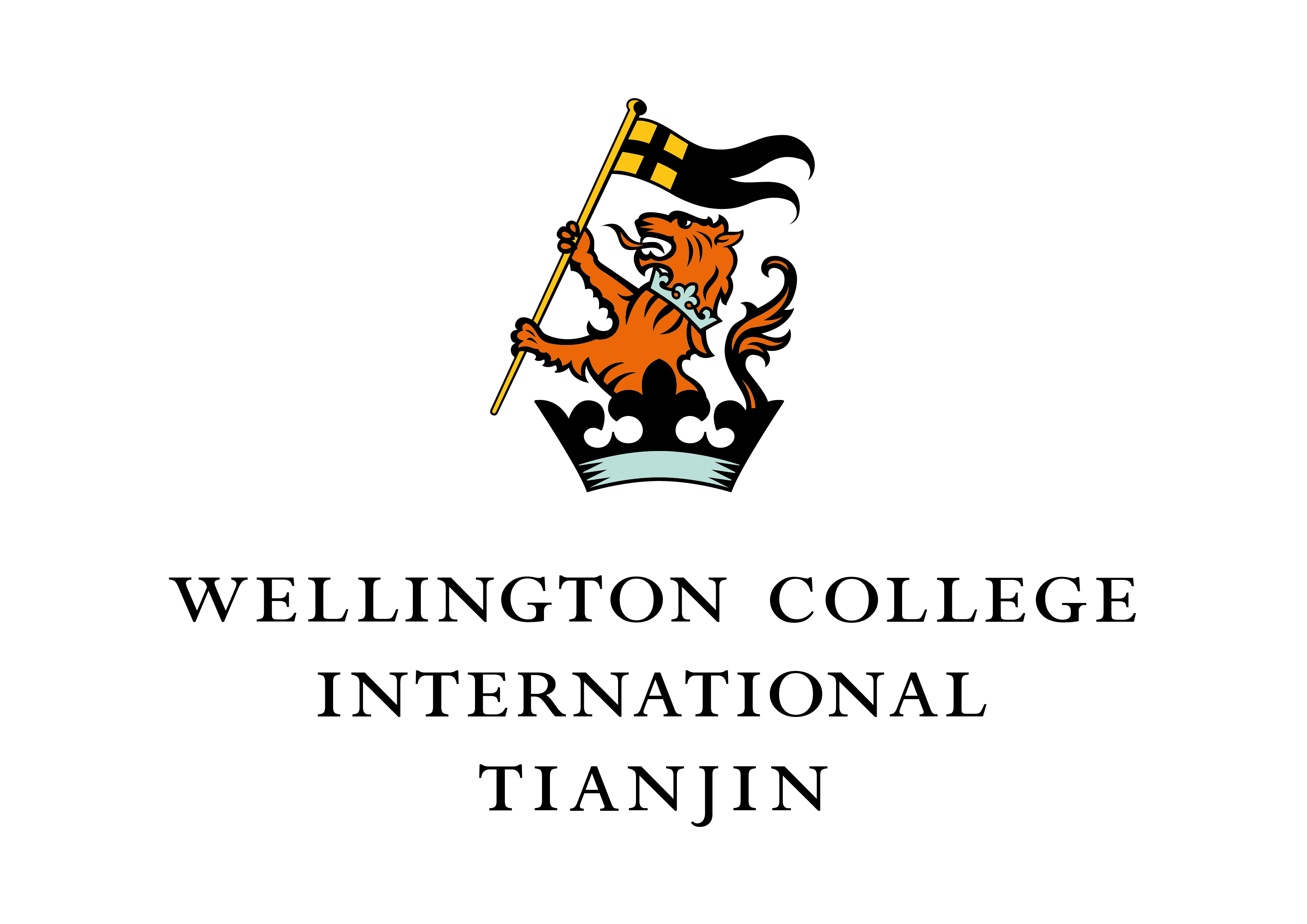 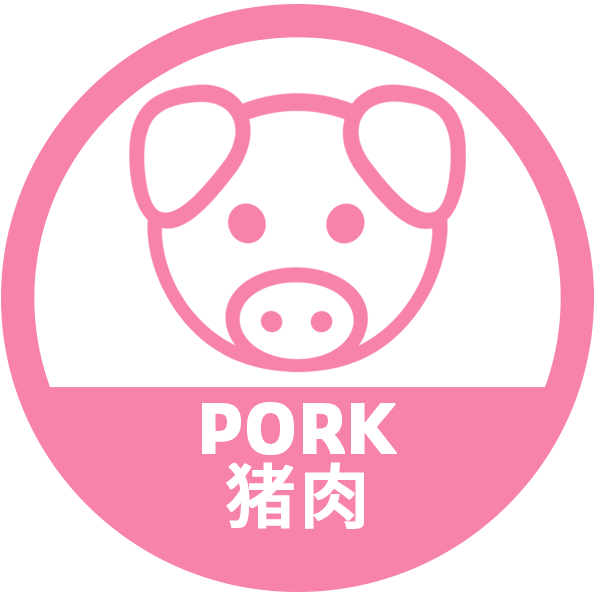 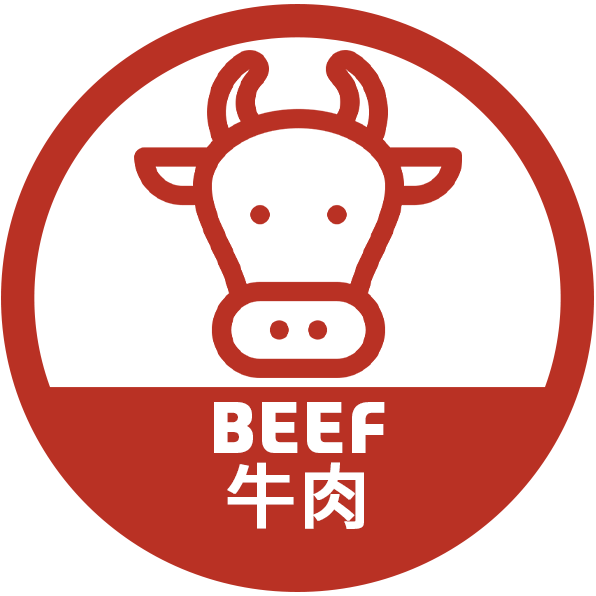 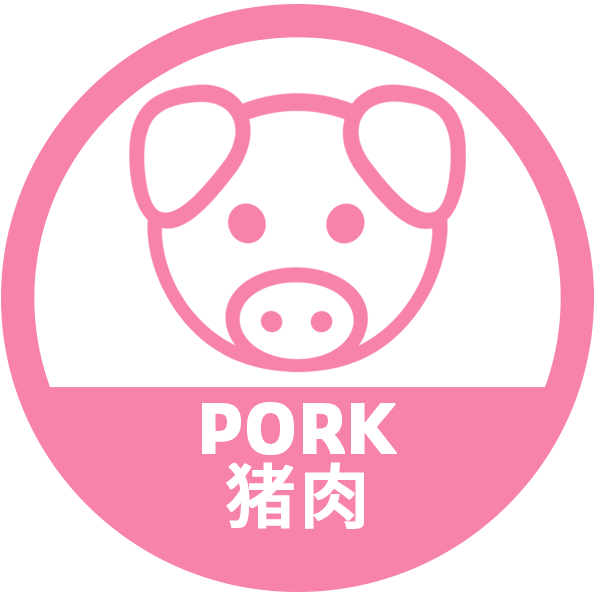 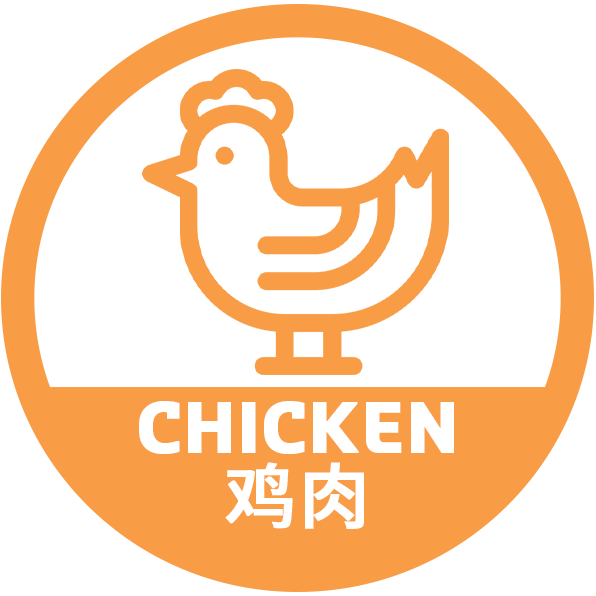 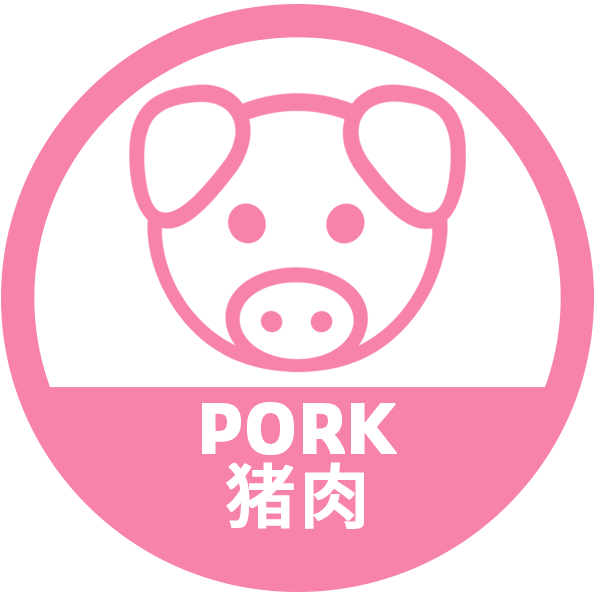 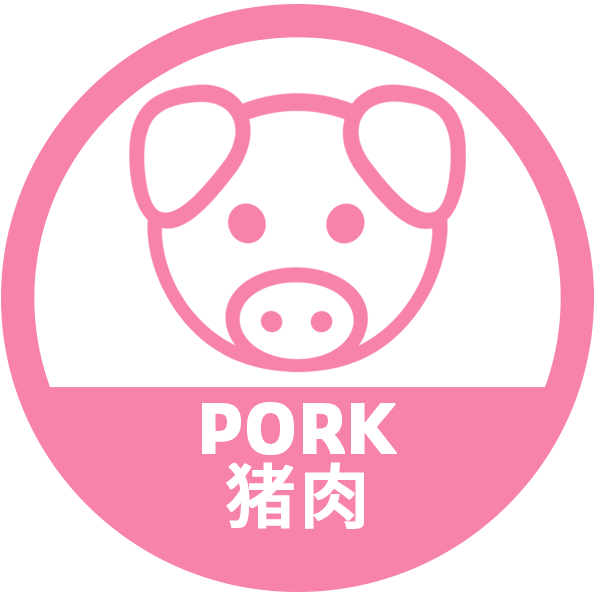 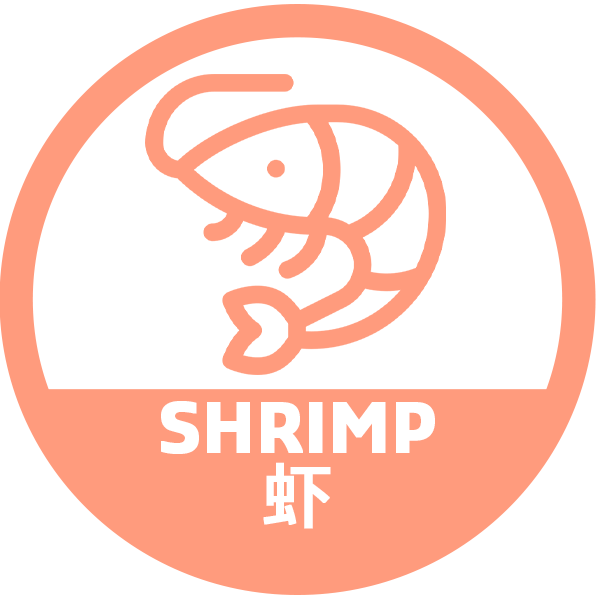 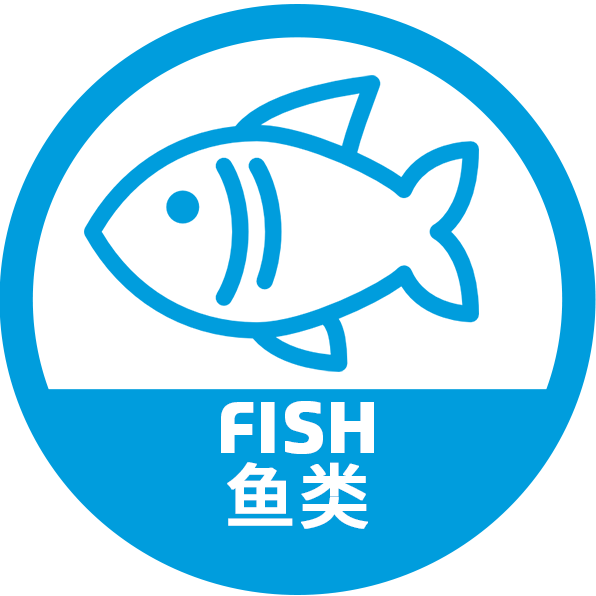 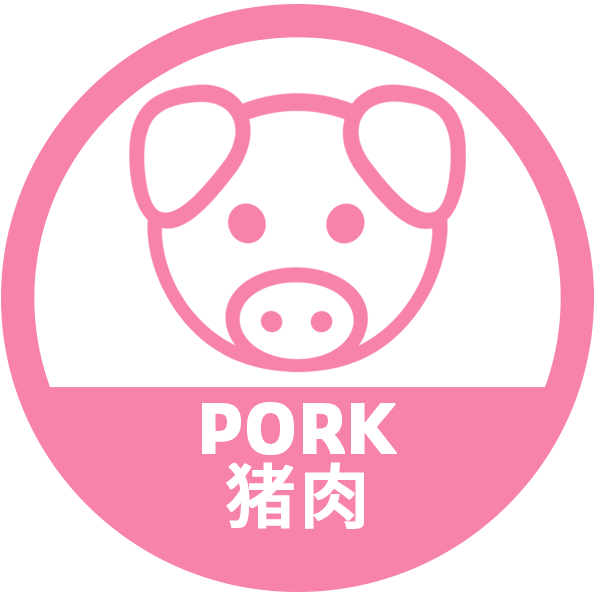 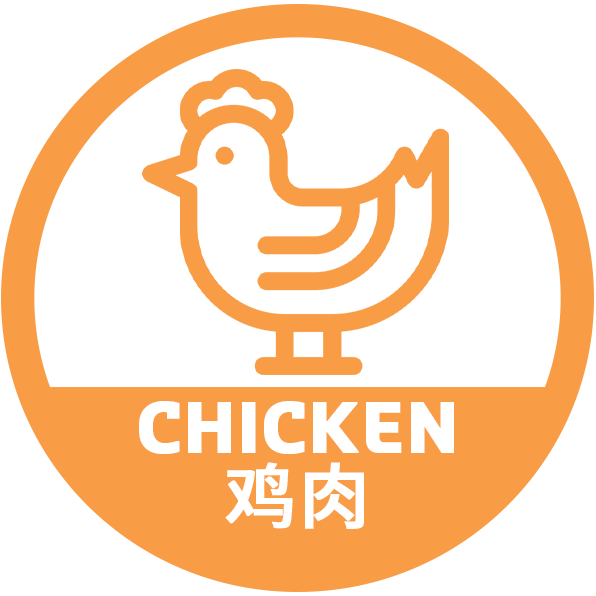 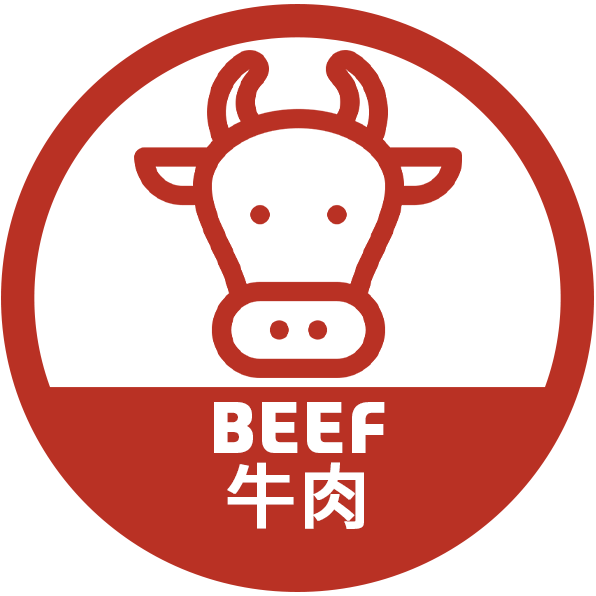 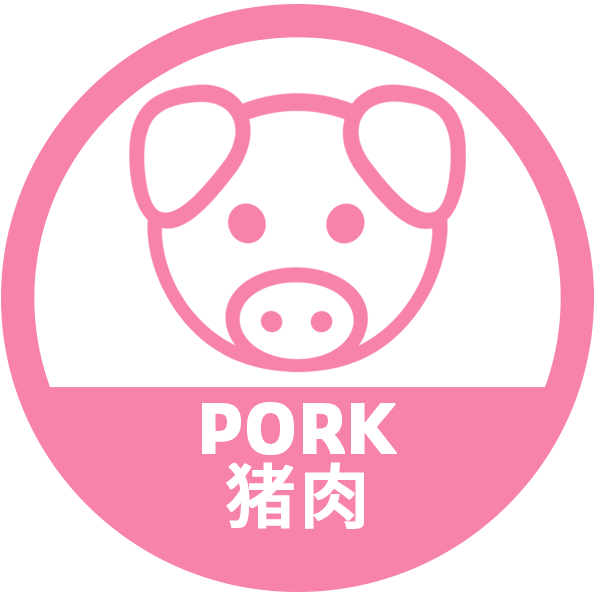 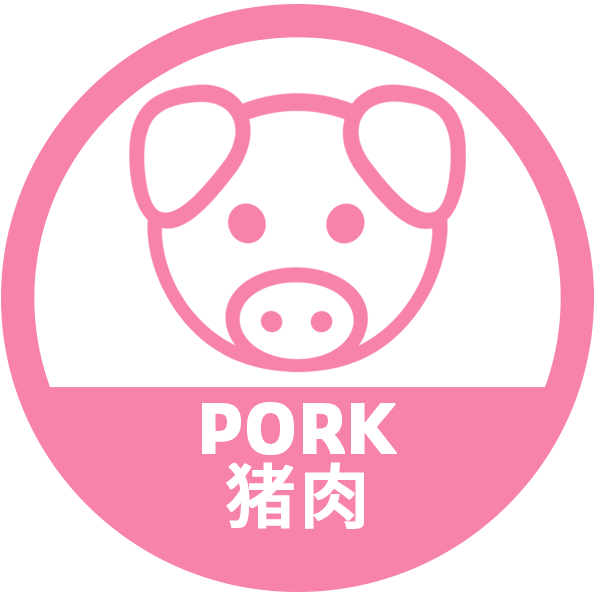 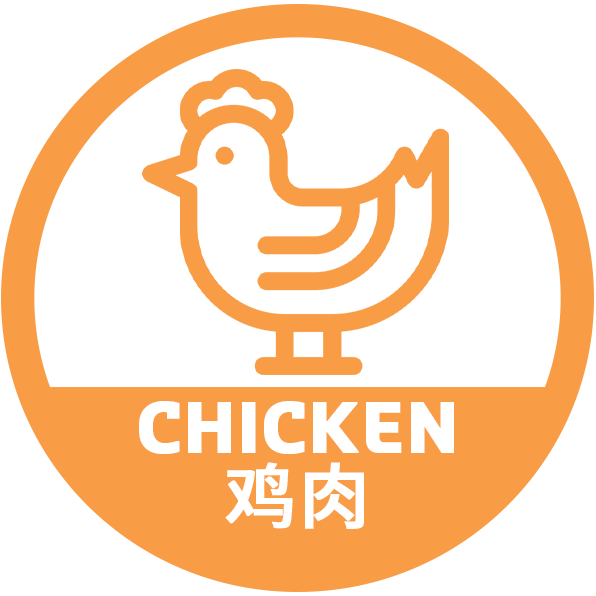 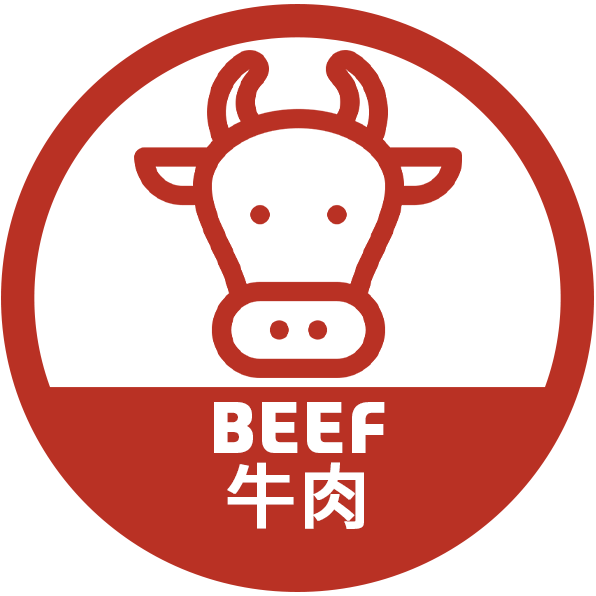 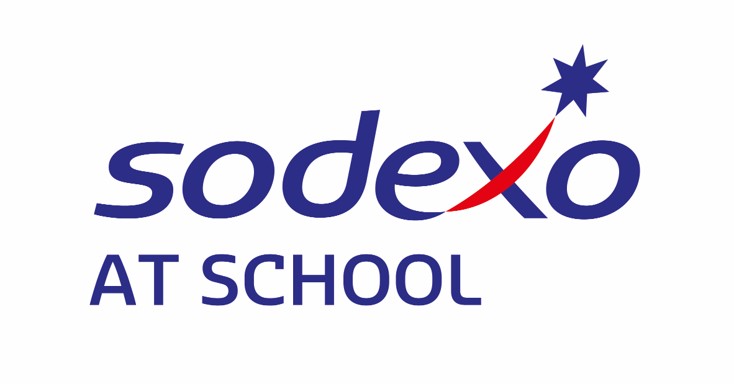 WEEKLY 3.10-3.14
SNACK MENU
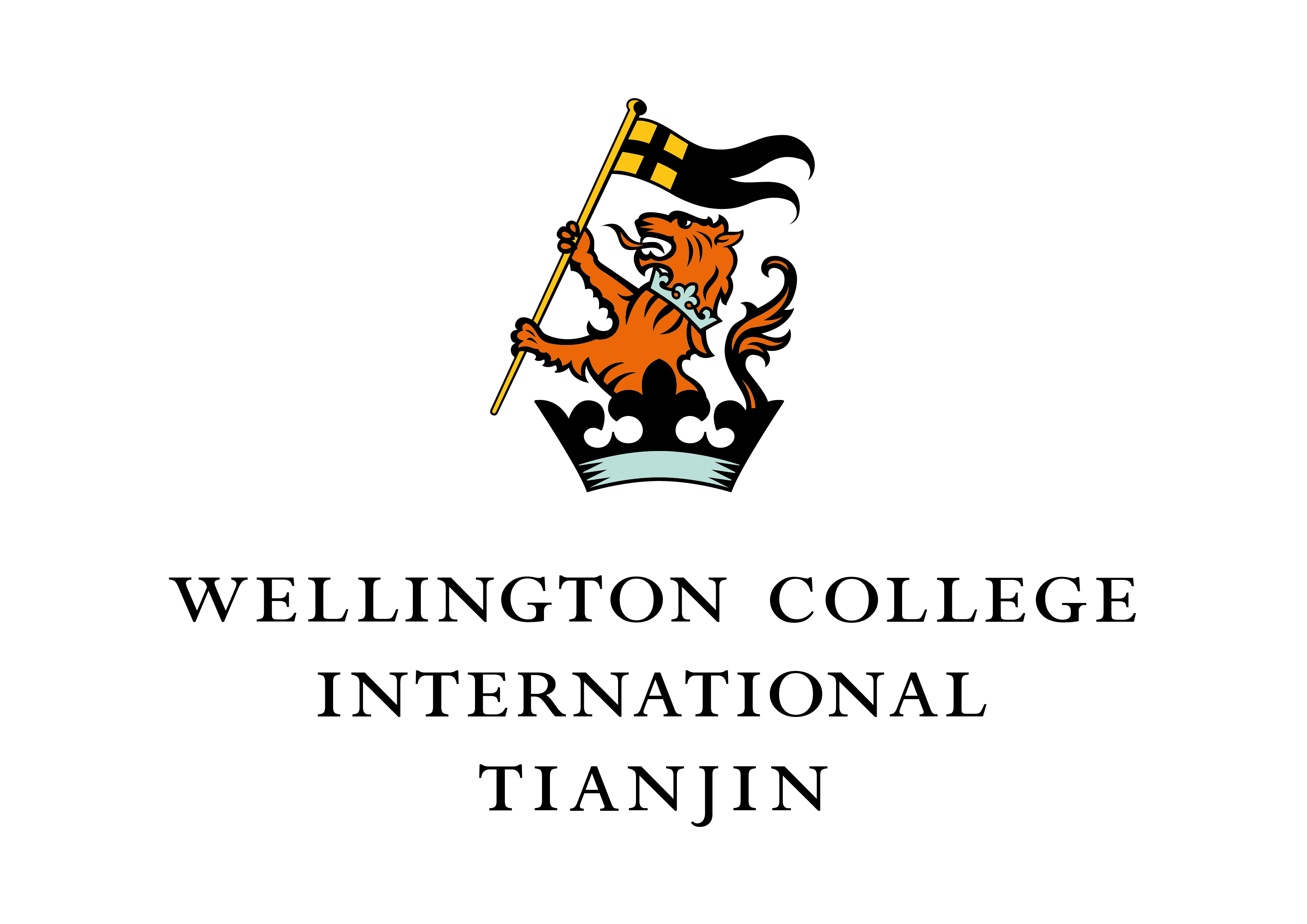 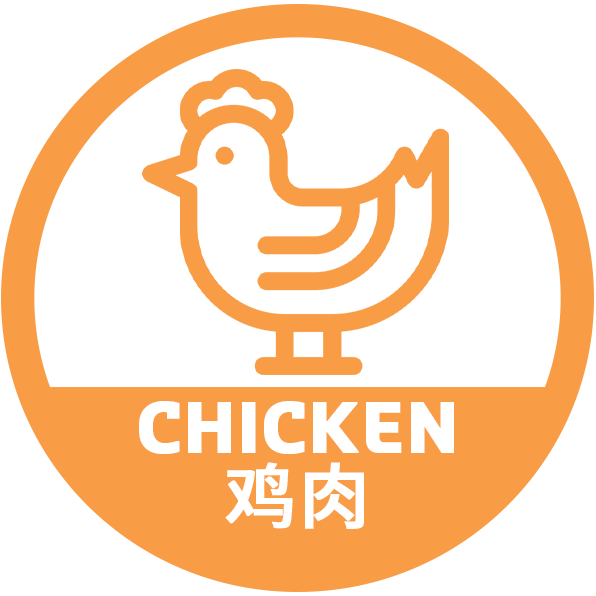 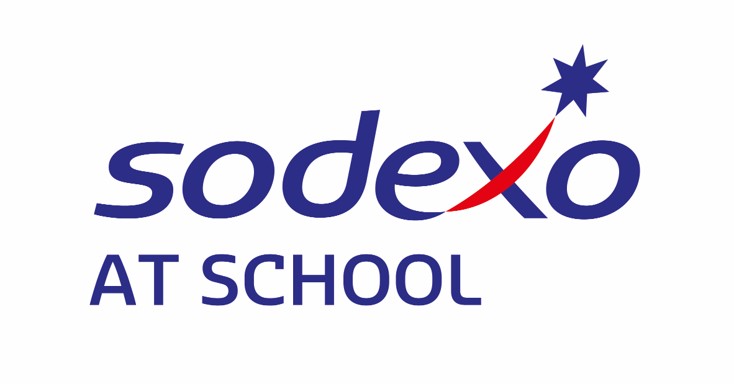